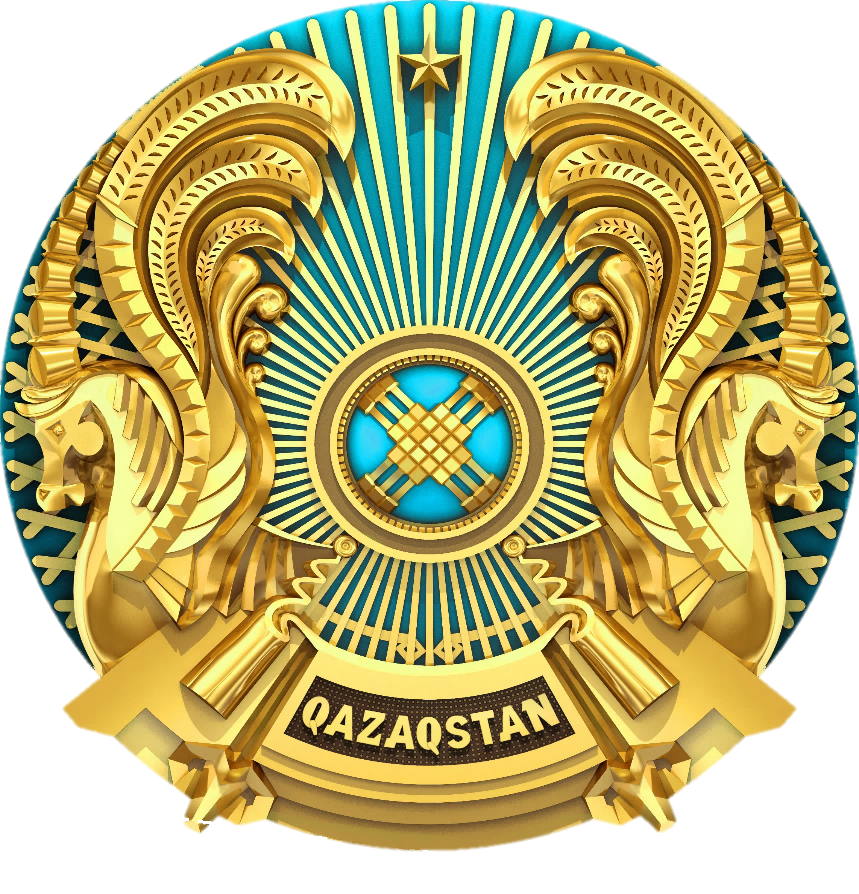 Қазақстан Республикасы 
Сауда және интеграция министрлігі
ҮКІМЕТ САҒАТЫ 
"САУДА САЯСАТЫН ДАМЫТУ"
г. Астана,  2023
Астана, желтоқсан 2023
Министрлік қызметінің негізгі бағыттары
Ішкі сауда
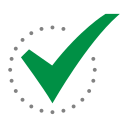 Заманауи сауда инфрақұрылымын қалыптастыру
     ӘМАТ-ның экономикалық қолжетімділігін қамтамасыз ету
     Электрондық және биржалық сауданы дамыту
     Қазақстандықтардың құқықтары мен мүдделерін қамтамасыз ететін қолайлы орта құру
     Өнімнің сапасы мен қауіпсіздігін арттыру арқылы ішкі нарықты қорғау
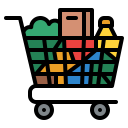 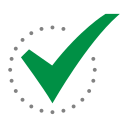 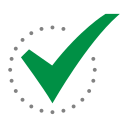 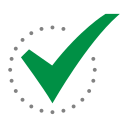 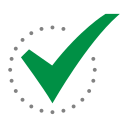 Шикізаттық емес экспорт
Экспорттаушылады институционалдық, қаржылық және сервистік қолдау
     Шикізаттық емес тауар және қызмет экспортының географиясын кеңейту
     Тауар ағындарын әртараптандыру
     Қызметтер экспорты
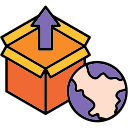 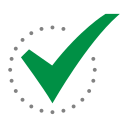 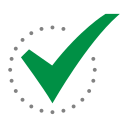 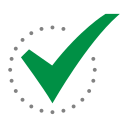 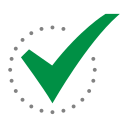 Сауда-экономикалық интеграция
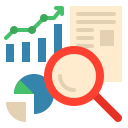 Сыртқы нарықтарда отандық тауарлар мен қызметтерге қолайлы жағдайлар жасау
     Экономикалық интеграциялық бірлестіктерде ұлттық экономикалық мүдделерді қорғау және ілгерілету
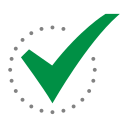 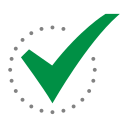 2
Сауданың заманауи форматтарын қалыптастыру
ШЕШУ ЖОЛДАРЫ
Проблемалар
Сауда алаңымен қамтамасыз етудің төмендігі
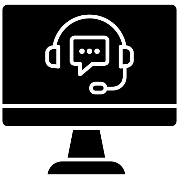 1 900
1 450
647
1
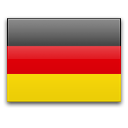 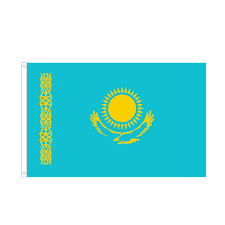 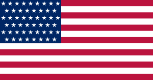 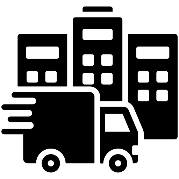 АҚШ
Германия
Қазақстан
1000 адамға шаққанда ш. м.
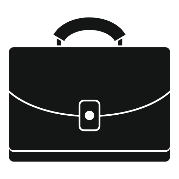 Заманауи сауда форматтарының төмен үлесі
2
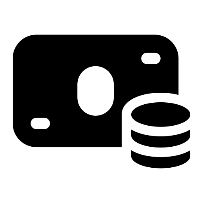 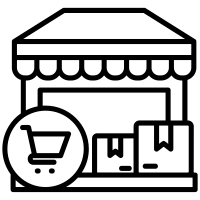 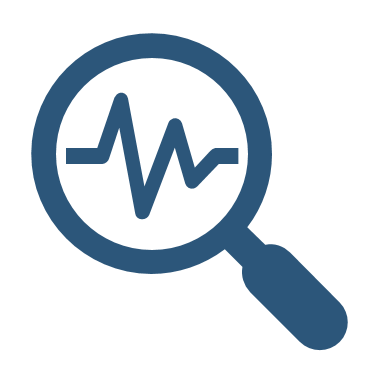 Көп форматты сауданы жеткіліксіз қолдау
3
722 сауда орындары
1,3 мың филиал сауда желілері
Үй жанындағы 36 мың дүкен, СОО, СҮ.
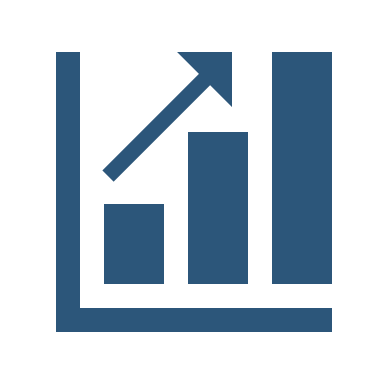 3
Сауда нарықтарын жаңғырту
460 әмбебап базарлар
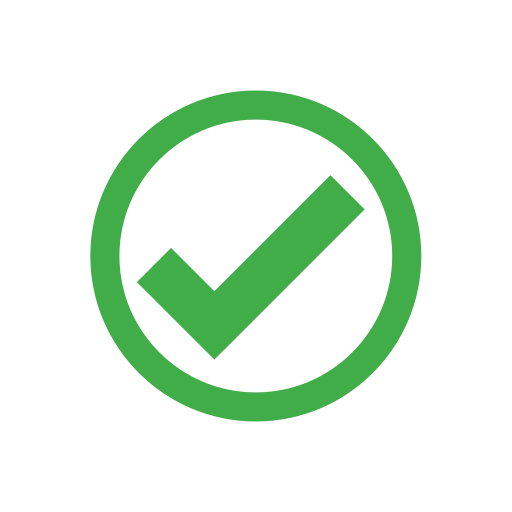 195 базарлар жаңғыртуға жатады
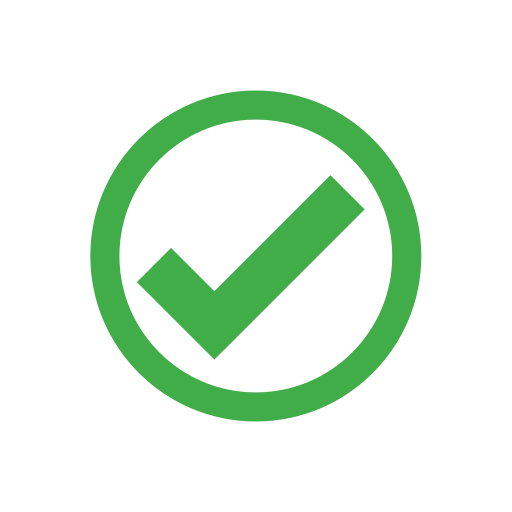 35
15 (жоспар)
  19 (күтілуде)
33
84
121 базар модернизацияланды:
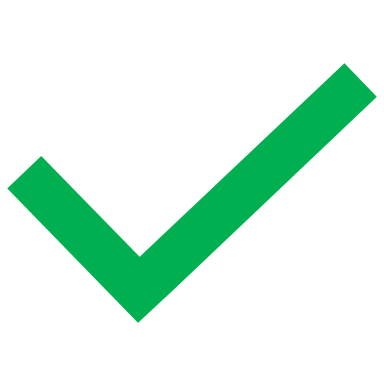 2021 жылға дейін
2022 жыл
2023 жыл
2025 жыл
4
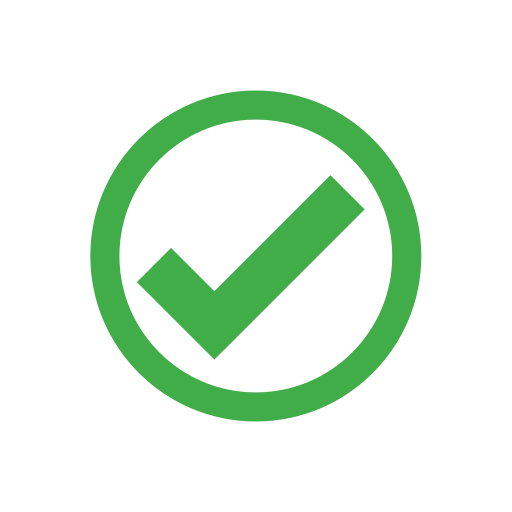 2021 жыл
74 нарықтар жаңартылатын болады
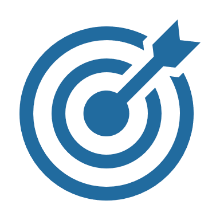 24
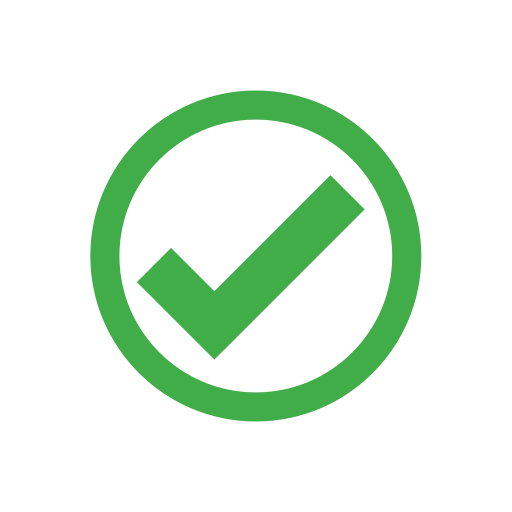 2024 жыл
4
ӘМАТ-тың экономикалық қол жетiмдiлiгiн қамтамасыз ету
+10,3%
Азық-түлік инфляциясындағы ӘМАТ үлесі 11,7%
Жылдық инфляция (01.12.23 жағдай бойынша),ішінде
9,2%
9,9%
12%
ӘМАТ  Сандық іске асыру айнасы  (356 тіркелген пайдаланушы, 245 келісім-шарт жасалған)
Жыл басынан+3,4%
2022 жылдың қорытындысы бойынша – 22,7%
Ақылы қызметтер
Азық-түлік емес тауарлар
азық-түлік тауарлары
Тауарлардың ұлттық каталогы (419 сауда нүктесін немесе 2980 кассаны қамту)
Сыйымдылықтарды тарту
Азық-түлік корпорациялары бағаларды тұрақтандыруда
Ішкі нарықта тауарларды өткізу бойынша субсидия алушылардың қарсы міндеттемелері (2024 жылғы 1 шілдеден бастап)
Төлемге тыйым салу сақталып отыр ӘМАТ Сыйақы (ретро-бонус)
2
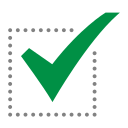 1
3
Ауыл шаруашылығы кәсіпорындарын қаржыландырудың 70%-дан
Тауар интервенциялары, жәрмеңкелер (5000-нан астам)
Инфляцияны бақылау және төмендету жөніндегі шаралар кешені
Жасалды
4
5
ЭШФ талдауы арқылы мемлекеттік бақылау және тіркеу комиссиясы күшейтілді (1774 отырыс өткізілді – 1203 бұзушылық фактісі анықталды, 3266 тізбек талданды – 574 бұзушылық тәуекелі анықталды)
7
8
6
Салалардың инвестициялық тартымдылығын арттыру, тауарлар тапшылығының және импортқа тәуелділіктің алдын алу мақсатында
ҰСЫНЫСТАР:
ҰБТҚ-ға төбелік және шекті бағаларды белгілеуді кезең-кезеңмен анықтау
       - 2024 жылғы 1 жартыжылдықтан бастап – 100% отандық өндіріспен 9 тауарға
       - 2025 жылғы 31 желтоқсанға - импортты 100% алмас- тырған 10 тауарға
15% сауда үстеме бағасының сақталуын бақылауды күшейту және АДМ-ды қатайту. Жауаптылық
ЖБТҚ бар ТШО алушыларды атаулы қолдау, оның ішінде тұрақтандыру қорларын қалыптастыратын ТШО бойынша қарсы міндеттемелер беру арқылы (ТШО саны 600 мың адам) (ұшқыштар, әлеуметтік әмбет және жолдамалар іске асырылады)
5
Электрондық коммерция
жеткізу мерзімін 60 күннен 7 күнге дейін қысқарту;
Транзиттiк жүктердiң көлемiн ұлғайту
ОБЛИГАЦИЯЛЫҚ ҚОЙМАЛАР
ҚХР-дан/ - ға жүктер
Актобе
Электрондық сауданың үлесі
бөлшек сауданың жалпы көлемі бойынша
Әзірбайжанға/Түркиядан жүктер, 
    Еуроодақ
15 763,7
13 122,1
жоспар
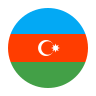 13,2
13 709,3
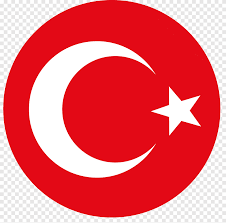 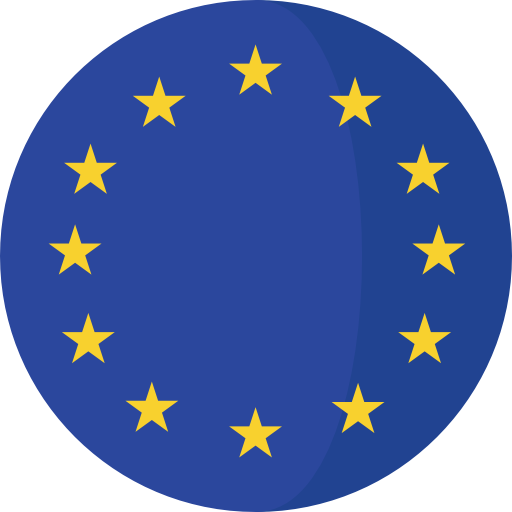 8,4
11 729,9
9 м 2023
Интернет арқылы сатылатын негізгі өнімдер
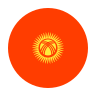 Ішкі нарық
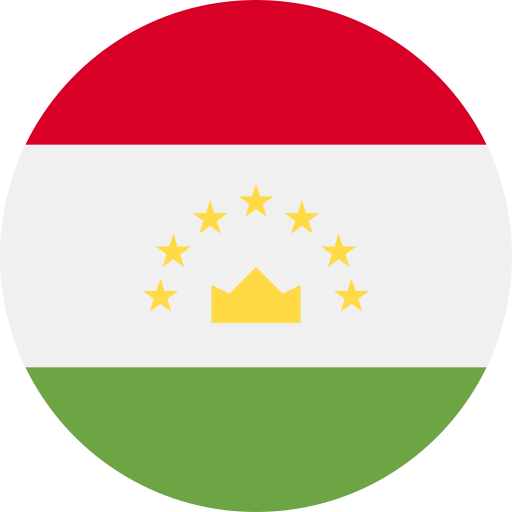 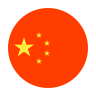 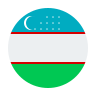 Актау
ЭЛЕКТРОНДЫҚ КОММЕРЦИЯ БОЙЫНША ОҚУ ОРТАЛЫҚТАРЫ
Алматы
12,5
Экспорттық нарықтар
IС-БIРЛ
2027 жылға қарай бөлшек сауданың жалпы көлеміндегі электрондық коммерцияның үлесі
16%
базарларға кіру/интернет-дүкендер құру;
мақсатты жарнама; контрагенттерді іздеу; 
онлайн төлемдерді орнату;
Экспорт жағдайында ШОБ-ты кешенді қолдау (оқытудан бастап шығындарды өтеуге дейін).
Кыргызстан,
Таджикистан, 
в.ч. Узбекистана
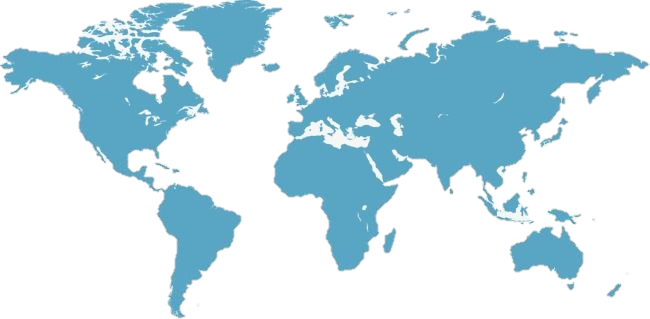 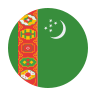 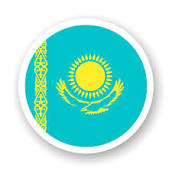 Туркменистан,

з.ч. Узбекистана
3,6
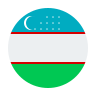 4,1
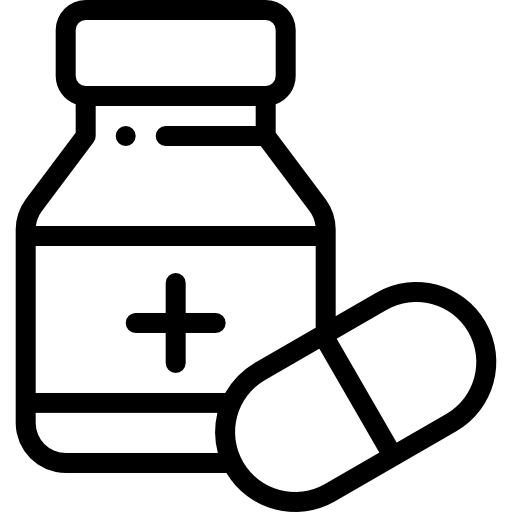 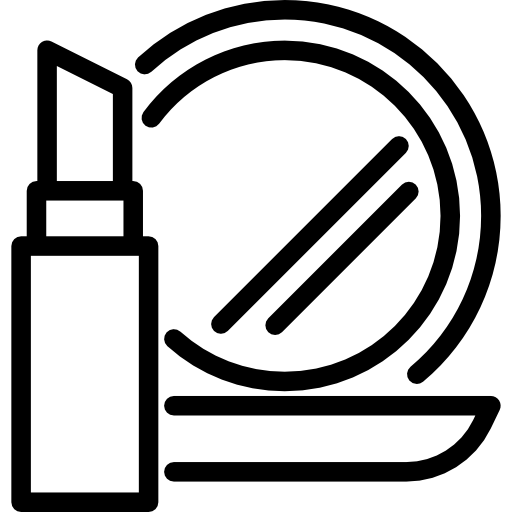 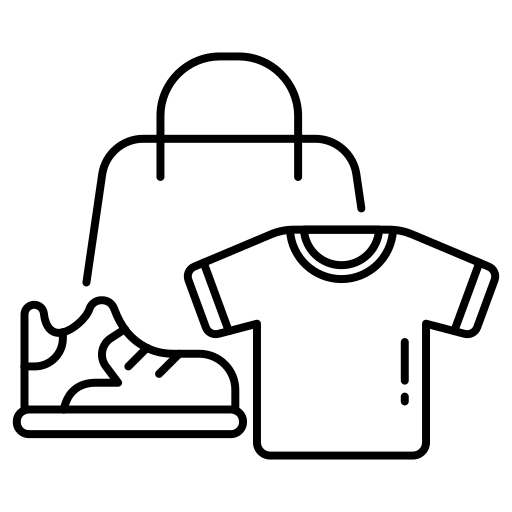 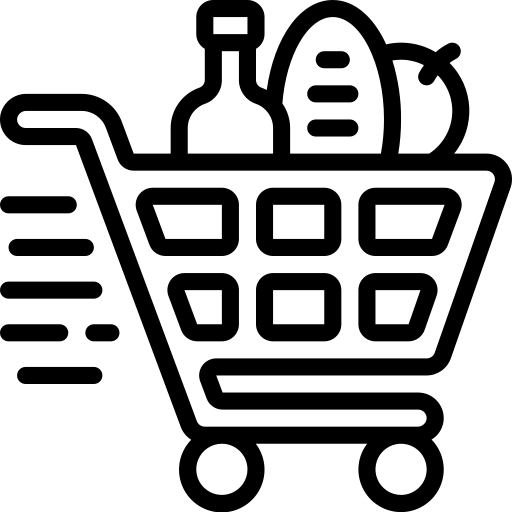 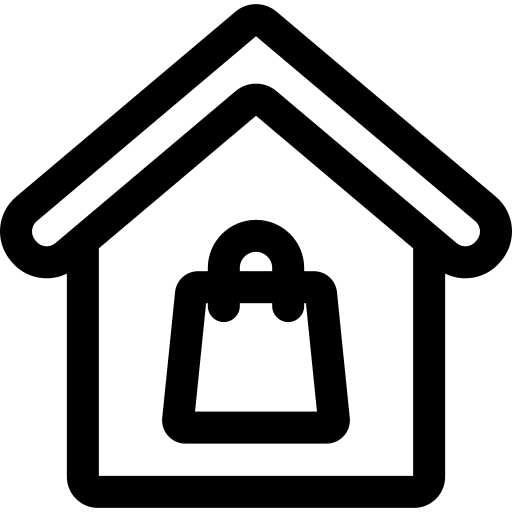 ЖОСПАРЛЫ:
ОРТАЛЫҚ АЗИЯ, ТМД, ШЫҰ, ДСҰ ШЕҢБЕРIНДЕ ЭЛЕКТРОНДЫҚ КОММЕРЦИЯ ТУРАЛЫ КЕЛIСIМДЕР
Электрондық сауданы реттеу (Цифрлық кодекс шеңберінде)
Әлемдегі ірі БТБА бойынша Қазақстан Республикасының павильондарын ашу
КИІМ 
АЯҚ КИІМ
ТАУАРЛАР 
ҮЙГЕ АРНАЛҒАН
ДӘРІЛІК ЗАТТАР
КОСМЕТИКА
АЗЫҚ-ТҮЛІК
Алматы, Ақтөбе, Астана, Шымкентте «ОРЫНДАУ ОРТАЛЫҚТАРЫН» ашу
Ақтөбе мен Ақтауда ОБЛИГАЦИЯЛЫҚ ҚОЙМАЛАРДЫ ІСКЕ ҚОСУ
2020
2022
2021
6
Бөлшек сауда көлемі (млрд. теңге)
Электрондық сауданың үлесі (%)
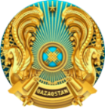 Биржалық сауданы жетілдіру
1
2
3
4
5
6
НӘТИЖЕСІ :
7
Ұлттық мүдделер мен тұтынушылардың құқықтарын қорғаудың жаңа моделі
ЗАҢ ШЫҒАРУ БАСТАМАЛАРЫ
ОПЕРАЦИЯЛЫҚ ҚЫЗМЕТ
САПАЛЫ ӨНІМ
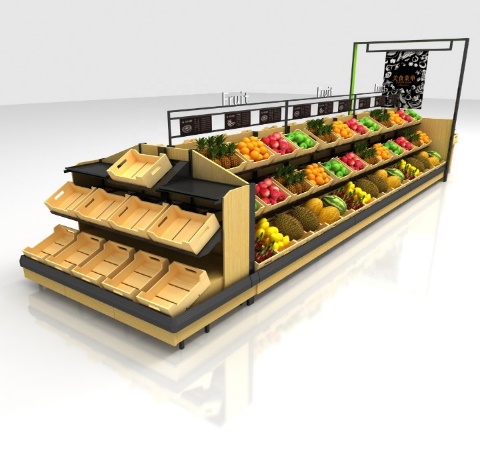 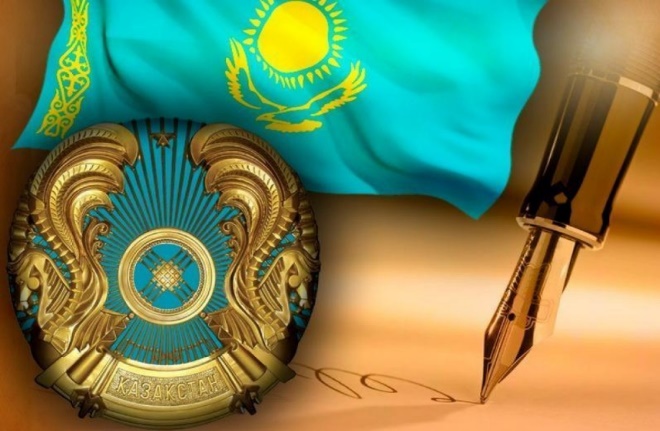 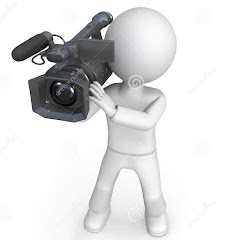 2023 жылғы маусымда «Тұтынушылардың құқықтарын қорғау туралы» заң жобасы Парламент Мәжілісінің қарауына енгізілді.
Қоғамдық бақылау – тұтынушылар құқығын қорғаудың негізгі күші
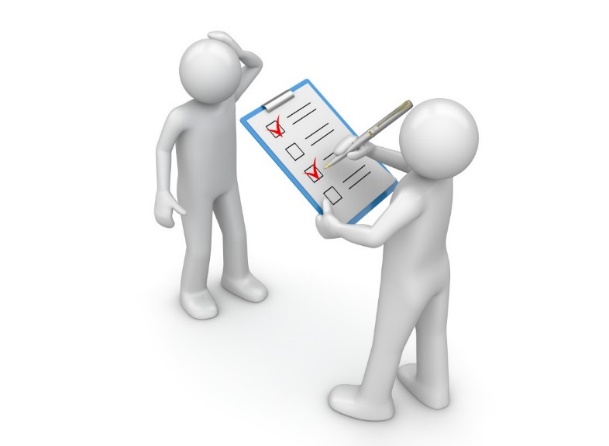 20,1%                  20%                   42%
Заң жобасының жаңалықтары:
қорғау әдістерін еркін таңдау және тұтынушылардың шағымдарын беруді жеңілдету (кедергілер мен бюрократиялық қадамдар алынып тасталады)
тұтынушылардың құқықтарын қорғау жөніндегі қоғамдық институттардың рөлін күшейту
адам қызметінің барлық салаларында жан-жақты қорғаудың негізгі принциптерін кеңейту
қоғам белсенділерінің белгісіз тұлғаларды қорғау үшін сотқа талап қою құқығы
осы салада Омбудсмен институтын енгізу
және тұтынушылардың құқықтарын тиімді қорғауды қамтамасыз етуге және қоғамның өмір сүру сапасын жақсартуға бағытталған басқа да нормалар
- ӘЛЕУМЕТТІК ЖОБА ЖӘНЕ СТРАТЕГИЯЛЫҚ СЕРІКТЕСТІКТІ іске асыру үшін үкіметтік емес сектордың әлеуетін тарту
- өнімнің сынамаларын іріктеу, сапасы мен қауіпсіздігіне сараптама жүргізу, фото және бейнежазбаға түсіру, тұтынушылардың мүдделеріне сай талаптар қою арқылы қоғамдық бақылау
- құқықтық сауаттылық пен тұтынушылардың хабардарлығын арттыру, қоғамдық бақылау нәтижелерін БАҚ кеңінен жариялау
 - әлеуметтік зерттеулер арқылы «Сапалы өнім» ұлттық сапа белгісін беру 
- қауіпті, жалған және сапасыз өнімдердің енуіне қарсы тұру үшін ҚОҒАМДЫҚ ҚОР құруға жәрдемдесу
- мемлекеттік әлеуметтік тапсырыс және мемлекеттік гранттар беру шеңберінде үкіметтік емес секторды қаржылық қолдау
2022-2023 жж. әлеуметтік сауалнама жүргізу арқылы тұтынушылардың көңіл-күйін бақылау және қоғамдық пікірді зерделеу. (жыл сайын 10 мыңнан астам респондент).
Сауалнама нәтижелері келесі бағыттар бойынша азаматтардың наразылығын көрсетті:
- медициналық қызметтер – 39,3%;
- интернет-провайдерлердің қызметтері – 33,3%;
- қоғамдық көлік – 30,7%
Мақсат: 2027 жылға қарай тұтынушылардың қанағаттану деңгейін 77%-ға дейін жеткізу
8
Ішкі нарықты қорғау
47
ЕАЭО техникалық регламенттері
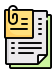 Бақылау органдары: ҰКК ШҚ, ҚМ МКК -11,5 мың адам, ДСМ СЭБК  - 4 мың, АШМ ВБҚК - 1,7 мың, АШМ АӨК МИК -1,2 мың, СИМ ТРМК - 73 адам
Қазіргі жағдай
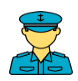 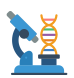 > 25 тыс. межгосстандартов
> 143 МЫҢ 
   сертификаттар
> 9 тыс.
10 ай нәтижесі: >1000 үлгілер мен зерттеулер (14% бұзушылықтар, импорт - 72%; 
8 кәсіпорын - күшейтілген бақылау, шектеу; жойылды ≈300 сертификат)
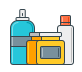 нацстандартов
>400
лабораторий РК
Проблемалық мәселелердің ағымдағы жағдайына талдау жасалды:
зертханалық база және материалдық-техникалық жабдықтар
заңнамалық шектеулер, соның ішінде. залалға пропорционалды айыппұлдарды қайта қарау
мемлекеттік инспекторлардың біліктілігін арттыру
барлық бақылаушы органдардың ақпараттық жүйелерін біріктіруді іске қосу қажет
Жасалған шаралар:
Бақылау органдарының қатысуымен СИМ-де Ситуациялық бойынша штаб құрылды
Алгоритмдер әзірленді: 
сәйкес келмейтін сүт өнімдерінің импортын шектеу бойынша мемлекеттік органдардың әрекеттері бойынша;
импортталатын тауарларды «маусымдық» тексеруге арналған өнімдер Тізбесін анықтамау бойынша
Сүт өнімдеріне шектеулер енгізілді (Ресей Федерациясының 8 кәсіпорны), құс етіне зертханалық бақылау күшейтілді.
9
Қазақстаннан шыққан тауарлардың бірыңғай тізілімін енгізу
II. ЖАҢА ТӘСІЛДЕР
I. АҒЫМДАҒЫ МЕХАНИЗМНІҢ КЕМШІЛІКТЕРІ
«СТ-KZ» СЕРТИФИКАТЫ
Тізілім – Қазақстаннан шыққан тауарлар туралы және мемлекеттік қолдау шаралары туралы ақпараттың бірыңғай көзі болып табылады
сараптама ұйымдарының талаптары мен жауапкершілігінің болмауы
сарапшыларды аттестациялауға және оқытуға қойылатын әлсіз талаптар
жергілікті қамту үлесінің сенімсіз көрсеткіші
өндірістік қуатын растамайды
өңдеу тереңдігін арттыруды ынталандырмайды
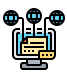 Сертификат сұрауынан бас тарту, Тізілімдегі барлық деректер
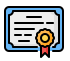 Мемлекеттік органдардың барлық ақпараттық жүйелерімен интеграцияланған деректер базасы, физикалық бақылау және адам факторын барынша азайту, сараптама есептерін цифрландыру
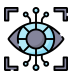 ИНДУСТРИАЛДЫ СЕРТИФИКАТ
бірлестіктер, сарапшылар және ҰКП арасында нақты жауапкершіліктің болмауы
мүдделі бірлестіктердің субъективті салалық критерийлері
тікелей мүдделер қақтығысы және сыбайлас жемқорлық тәуекелдері
сарапшылардың, салалық бірлестіктердің жетіспеушілігі
мүшелік жарналарға және басқа төлемдерге «байланым»
   (соңғы уақытқа дейін)
Салалық мемлекеттік органдардың (технологиялық операцияларды) оқшаулау деңгейін арттыруға бағытталған өндірістік жағдайларды белгілеуі
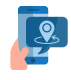 Сараптамалық ұйымдардың шыққан елін анықтау талаптарын күшейту және мәртебесін арттыру
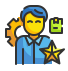 10
Вопрос высокой стоимости экспертизы
отсутствие реальной ответственности у экспертов и ассоциаций (НПП не сможет лишить аккредитации ассоциацию, а если лишит то некем будет заменить)
2023 ж. 10 айында ҚР 
сыртқы сауда айналымы – $84,5 млрд. 
экспорт  – $51,4 млрд.
Еркін сауда келісімдері
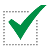 ДСҰ мүшелерінің нарықтарына кемсітусіз қол жеткізу
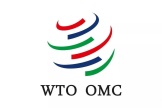 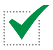 ДСҰ (164 мемлекет)
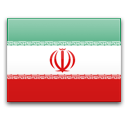 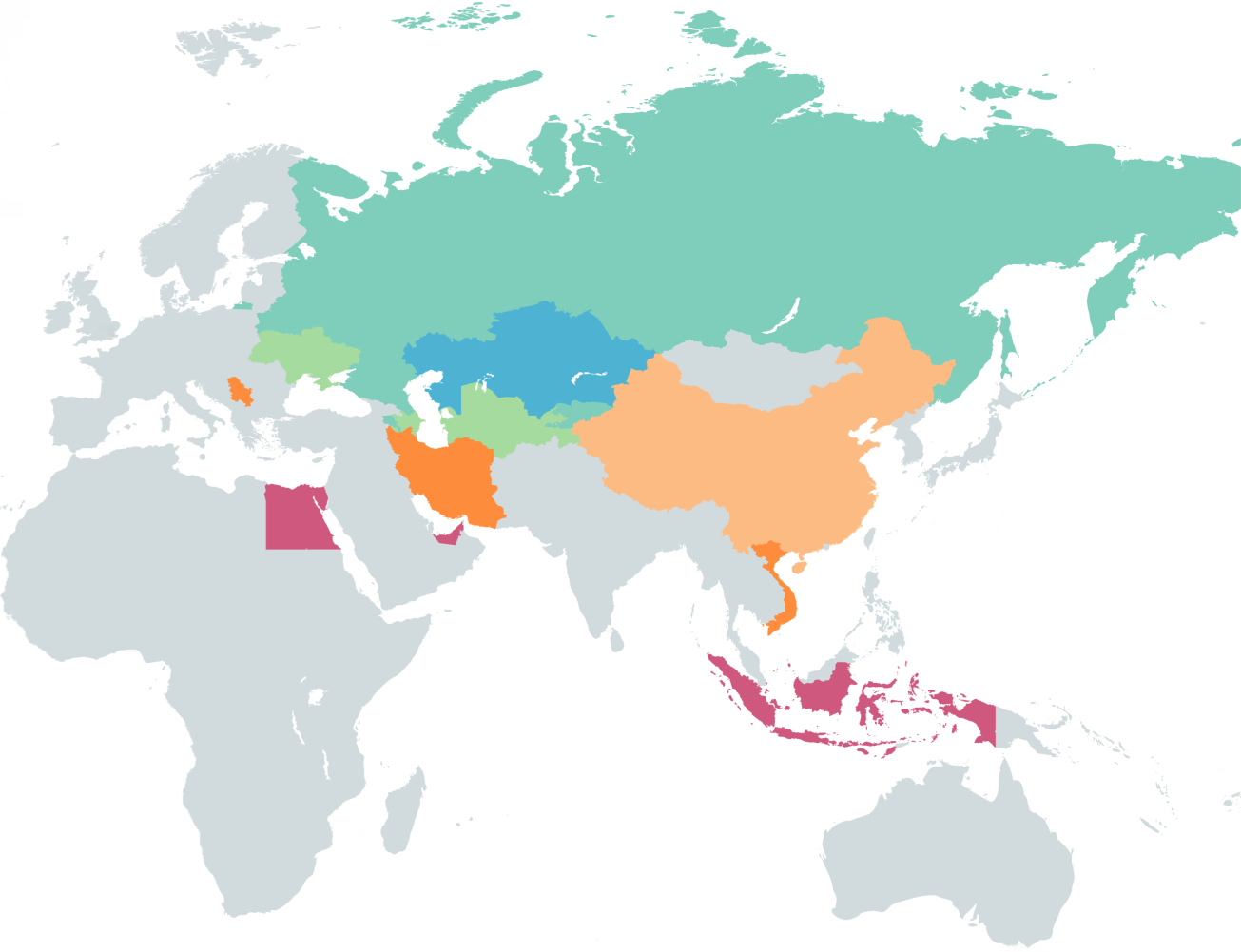 Иран, 17/05/2018
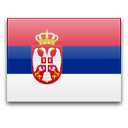 Сербия, 29/10/2019
ДСҰ сауда дауларын шешу жүйесіне қол жеткізу
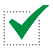 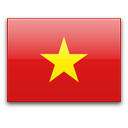 Вьетнам, 29/05/2015
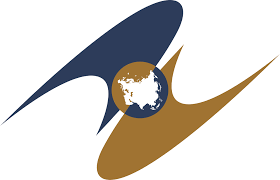 ЕАЭО (5 мемлекет)
Ағымдағы келіссөздер
2023 ж. 10 айында ҚР 
сауда айналымы – $23,3 млрд. 
экспорт  – $9 млрд.
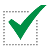 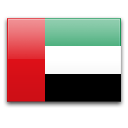 Тауарлардың, қызметтердің, капиталдың және жұмыс күшінің еркін қозғалысы
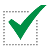 ОАЭ
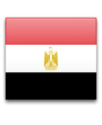 Кедендік декларация, қосарланған салық салу, сертификаттау алынып тасталды
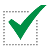 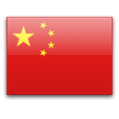 Преференциалды емес
Келісімдер (17.05.2018 ж.)
Египет
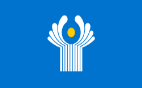 ТМД, оның ішінде Орталық Азия (18.10.2011 ж.)
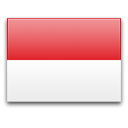 Ішкі темір жол тарифі қарастырылған
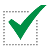 Еркін сауда
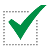 Индонезия
2023 ж. 10 айында ТМД елдерімен сауда айналым – $5,9 млрд. 
экспорт – $4,1 млрд.
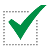 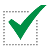 Тарифтік емес шараларды қолданбау
11
Сауда-экономикалық интеграция
2030 жылға дейін ЕАЭО шеңберіндегі экономикалық процестерді одан әрі дамыту және 2045 жылға дейінгі кезеңге «Еуразиялық экономикалық жол» туралы ДЕКЛАРАЦИЯ
ЕАЭО 10 ЖЫЛДАҒЫ ҚЫЗМЕТ 
НӘТИЖЕЛЕРІ
1
ЕАЭО-ДА 2030 ЖЫЛҒА ДЕЙІН ИНТЕГРАЦИЯНЫ ОДАН ДА ДАМУЫНЫҢ ЭКОНОМИКАЛЫҚ БАҒЫТЫ САҚТАЛДЫ.
2
ҚР ЕАЭО-ға ҚАТЫСУ БАСЫМДЫҚТАРЫ :
3
ЕАЭО ортақ нарығының тиімді жұмыс істеуі

Қазақстан өнеркәсіптік кооперацияны дамыту орталығы болып табылады

Қазақстан ЕАЭО-ның логистикалық хабы болып табылады

ЕАЭО халықаралық ынтымақтастығын дамыту
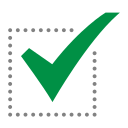 4
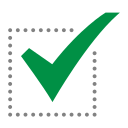 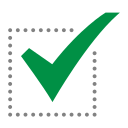 5
6
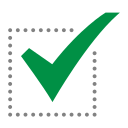 12
Экспорттаушыларды институционалдық, қаржылық және сервистік қолдау
Экспорттық акселерация
Дайын өнімді/қызметтерді белсенді экспорттаушылар
760
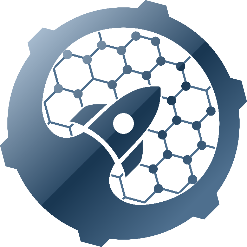 ҰКП алаңындағы экспортқа арналған жедел штаб (шаруашылық, азаматтық қорғаныс, ұйымдар)
>80%
E-платформаларға шығару
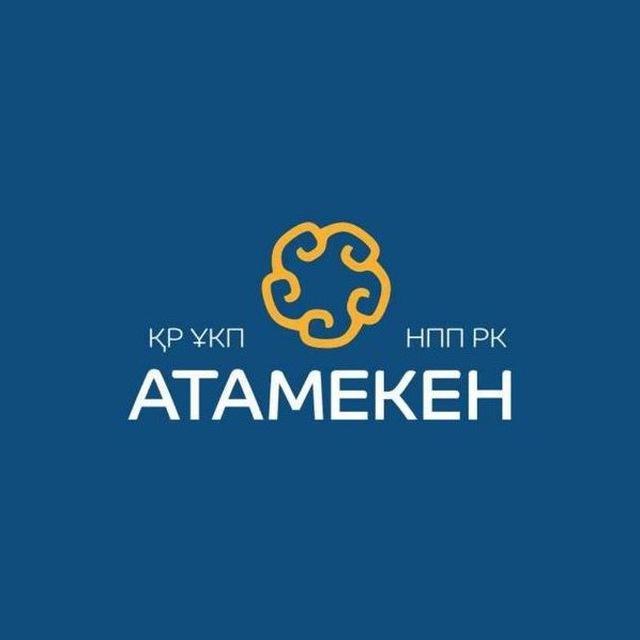 ШОБ өкілдері
тамақ өнеркәсібі кәсіпорындары
> 64%
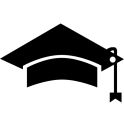 2023 жылы қолдау көрсетілетін экспорттаушылардың саны
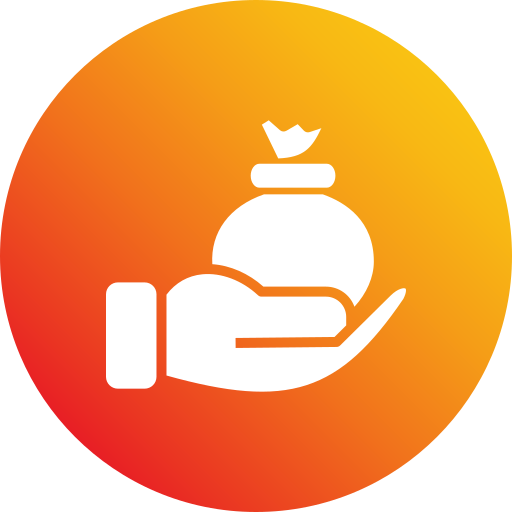 Сауданы қаржыландырупайыздық мөлшерлемені субсидиялау
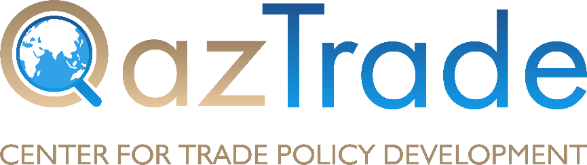 Экспорттаушыны оқыту
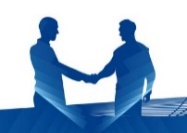 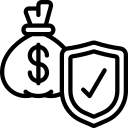 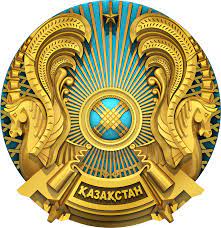 80
450
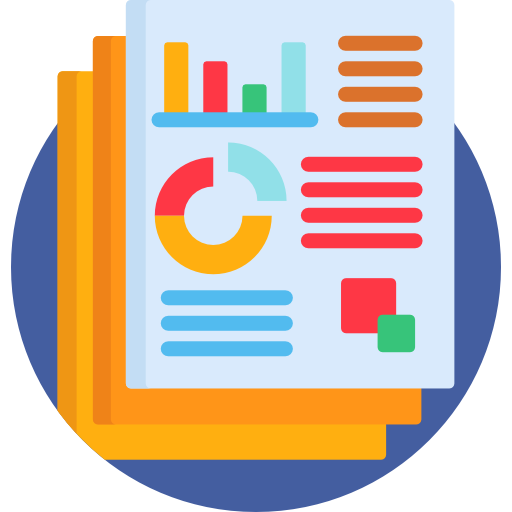 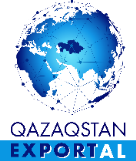 сомасында сақтандыру міндеттемелерін қабылдады
86,3 млрд. теңге
қаржылық
Export.gov экспорттық порталы
қызметтік
Консультация және талдау
сомасында қаржыландыру қарастырылған
Министерство торговли и интеграции РК
15,9 млрд. теңге
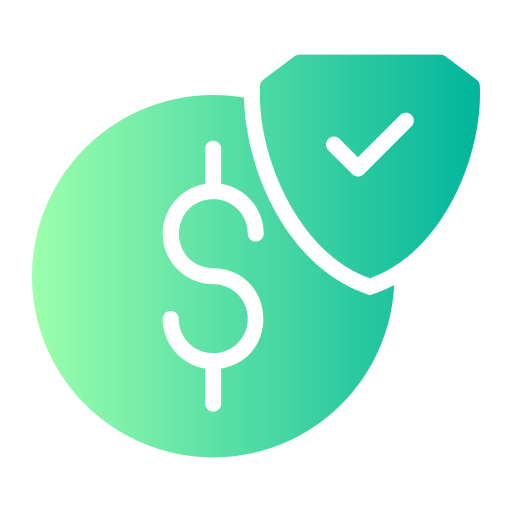 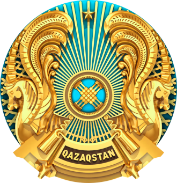 сақтандыруды қамтамасыз ету үшін ЕДБ тартылған
39,2 млрд. теңге
Интеграциялық өзара әрекеттесу
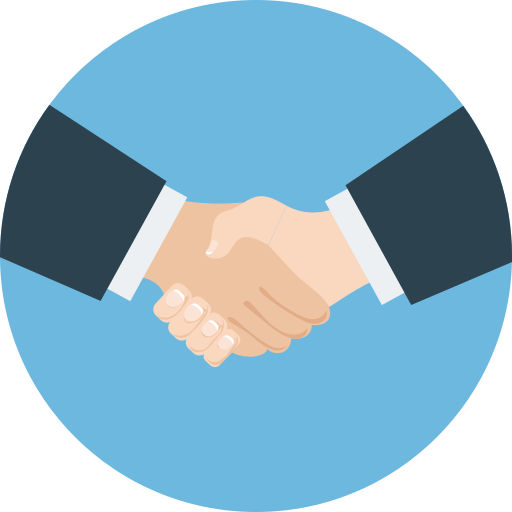 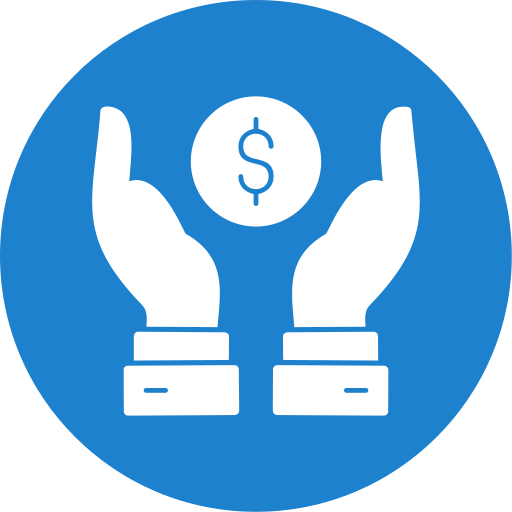 162 экспорттаушыға шығындарды өтеді
4,69 млрд. теңге
Экспорттық сақтандыру құралдары
10 СЭМ және 2 көрме өткізілді
Экспорттық келісімшарттар жасасқан 200-ден астам қатысушы компаниялар
Шығындардың бір бөлігін өтеу
Қызметтік қолдау
13
Дәстүрлі нарықтарда шоғырлану, орта мерзімді перспективада (2027 жылға қарай) жеткізу географиясын кеңейту және тауар айналымын арттыру
$40 млрд.
$30 млрд.
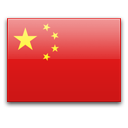 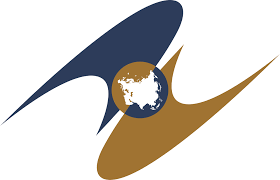 Қытай
ЕАЭО елдері
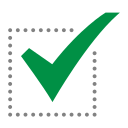 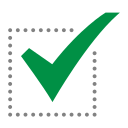 Шекаралас аймақтарда монтаждық экспортқа бағытталған өндірісті ұйымдастыру;
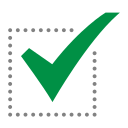 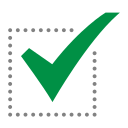 Қызметтер экспортын дамыту және ілгерілету бағдарламалары  
медициналық, мұнай кәсіпшілік, IT қызметтері
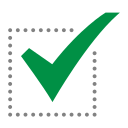 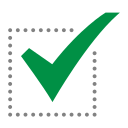 Халал өнімдерін Таяу Шығыс нарығына бірлесіп жылжыту
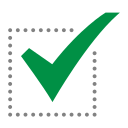 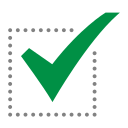 Ағындарды шоғырландыру арқылы экспортты ынталандыру
Өзара сауда үшін Еуразиялық қайта сақтандыру компаниясының мүмкіндіктерін пайдалану
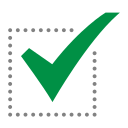 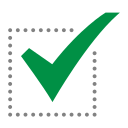 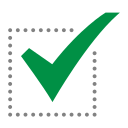 $2 млрд.
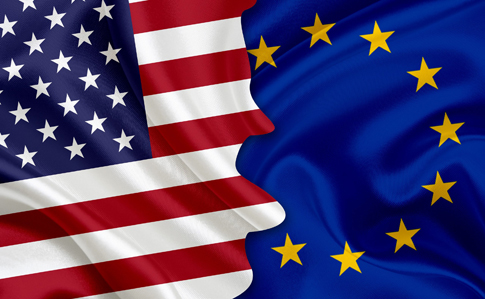 ЕО елдері – АҚШ
$5 млрд.
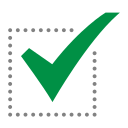 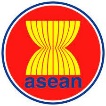 ОША
Батыс фармацевтикалық компаниялардың Қазақстанға көшуі, мысалы: GSK, Novartis, Sanofi және т.б
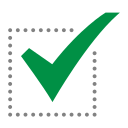 Жоғары маржалық тауарлардың әуе жүк экспортын құру
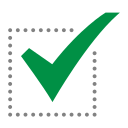 ЕО елдерінің нарықтарына органикалық азық-түлік өнімдерін жеткізу географиясын кеңейту
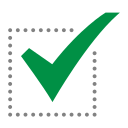 Сауда өкілдіктерін ұйымдастыру арқылы қазақстандық тауарларды белсенді түрде кеңейту
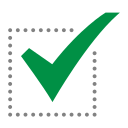 Отандық АКТ компанияларын АҚШ нарығына шығару бойынша қызметтер экспортын дамыту және ілгерілету бағдарламалары (мамандандырылған көрмелер)
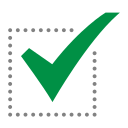 Қызметтер экспортын дамыту және ілгерілету бағдарламалары- IT-қызметтері
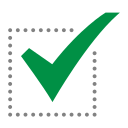 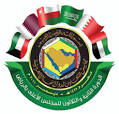 $4 млрд.
Таяу Шығыс
$12 млрд.
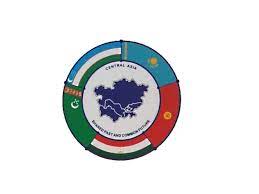 Орталық Азия елдері
Инфрақұрылымды дамыту арқылы сауда ынтымақтастығын нығайту тауарлардың сапасы мен жылжытылуы
Халықаралық инвесторларды тарта отырып, Парсы шығанағы, Таяу Шығыс, Пәкістан, Үндістан және Шығыс Африка елдерінің ірі нарықтарына шығу арқылы Каспий бассейнін пайдалана отырып, Иран арқылы жаңа логистикалық шешімді жүзеге асыру.
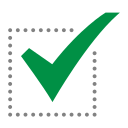 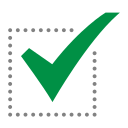 Қазақстан Республикасы мен Орталық Азия елдері арасында тереңдетілген үкіметаралық жұмыстарды жүргізу
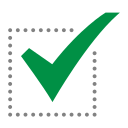 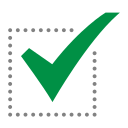 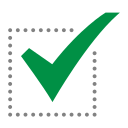 «Орталық Азия» ХӨЫО жобасын іске асыру
Өңделген өнімдер экспортын ұлғайту үшін әуе жүктерін жолға қою
Қызметтер экспортын дамыту және ілгерілету бағдарламалары
Медицина, IT, мұнай кәсіпшілігі қызметтері
Қызметтер экспортын дамыту және ілгерілету бағдарламалары
Медицина, IT, мұнай кәсіпшілігі қызметтері
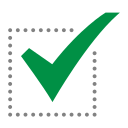 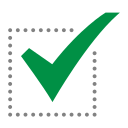 14
Қызметтер саудасы экспорттың шикізаттық бағдарынан бас тартып, Қазақстан экономикасының өсу қозғалтқышына айналуы тиіс.
Қызметтер саудасын есепке алудың жаңа тәсілдерін енгізу
Қазақстандық қызмет көрсетушілердің өнімдерін цифрландыру
Флагмандық қызметтердің халықаралық стандарттарын енгізу
Халықаралық нарықта қызмет экспорттаушылардың мүдделерін қорғау
Қызмет провайдерлерінің сұраулары мен сигналдарына жедел жауап беру
320
Қазақстандық компаниялар
БАСЫМДЫҚТАР
Жабдықтаушылар тізілімі
экспортқа бағытталған қызметтер
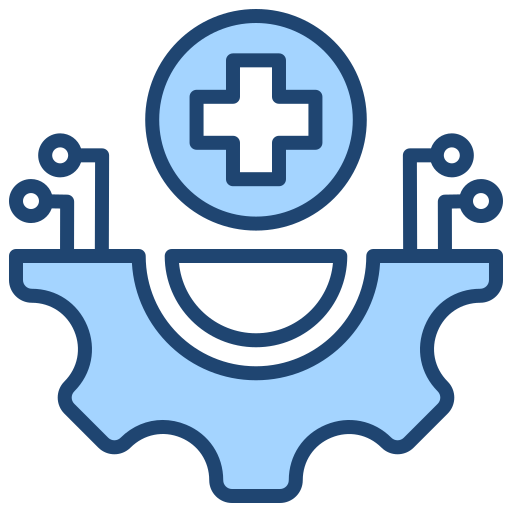 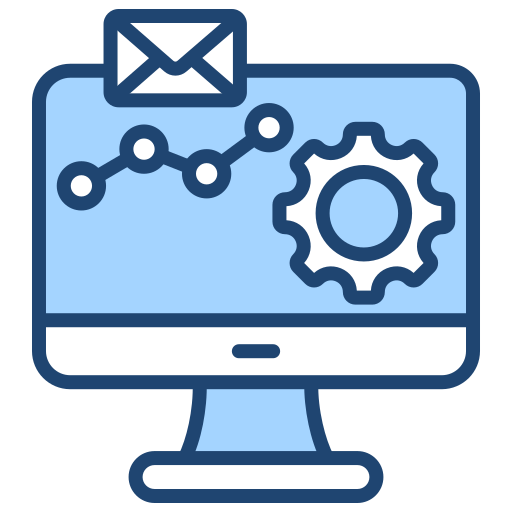 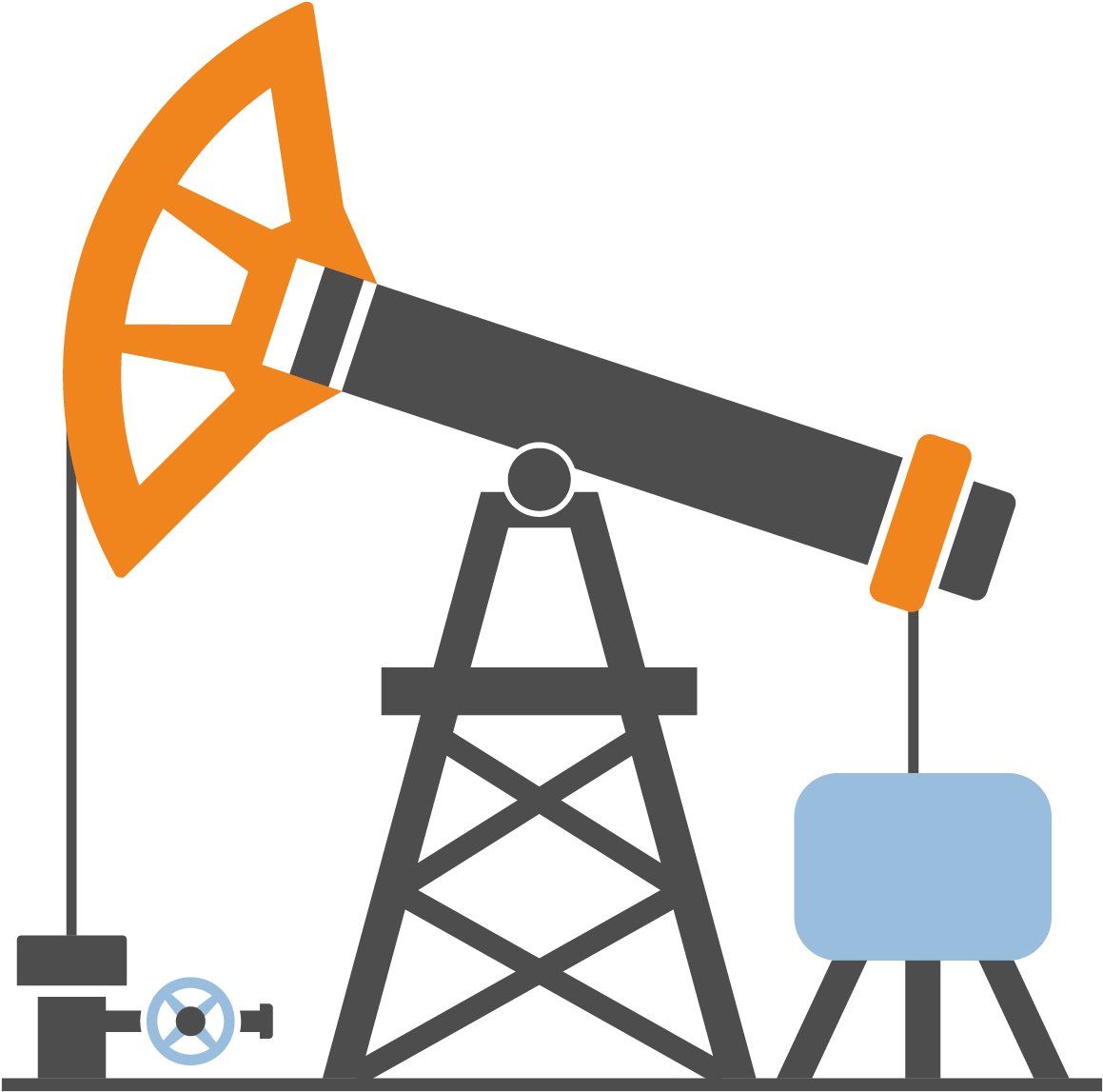 Кардиохирургия
Нейрохирургия 
Трансплантология
Хирургия
Офтальмология
Онкология
Репродуктивті медицина
Дің жасушаларымен емдеу
Аритмология
Геологиялық барлау жұмыстарын жүргізу
Мұнай мен газды өндіру
Құрал-жабдық өндірісі
Техникалық қызмет көрсету және
жабдықтарды жөндеу
Инфрақұрылымды жобалау, салу және жөндеу
МАҚСАТ – 2026ж. қарай 1млрд.

Fintech компаниялары
Венчурлық капитал компаниялары
Инфрақұрылымдық шешімдер
Үлкен деректерді талдау
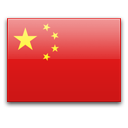 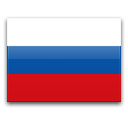 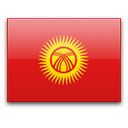 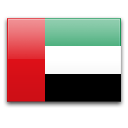 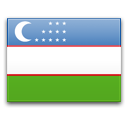 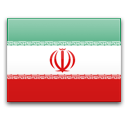 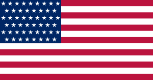 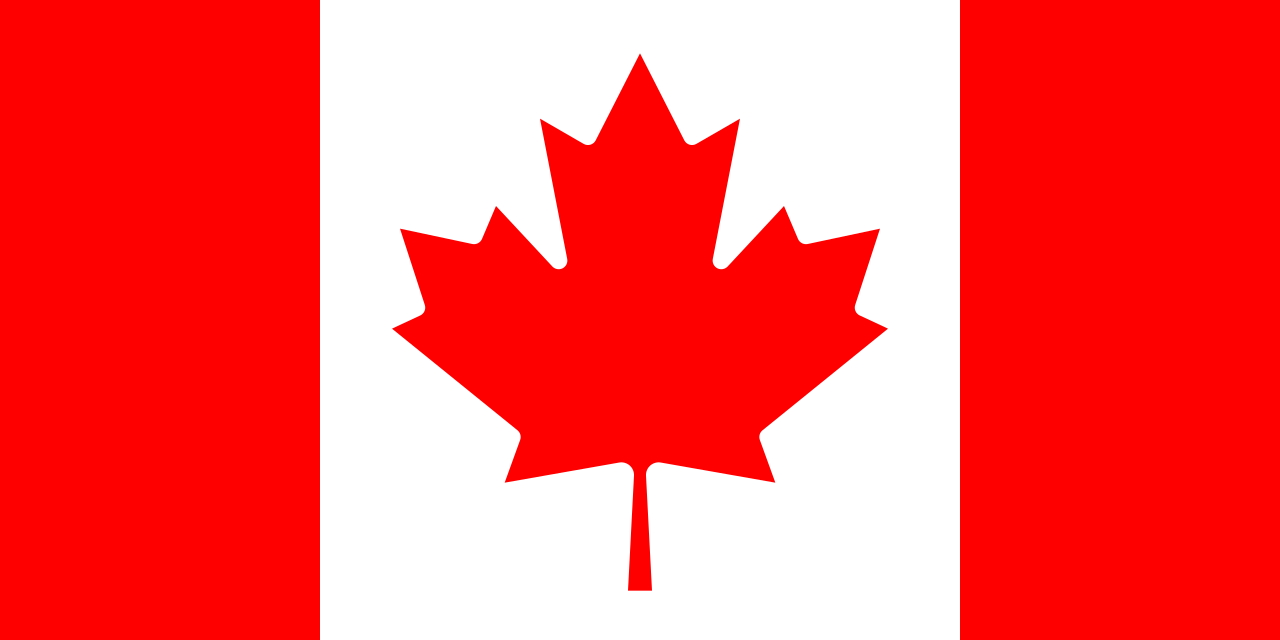 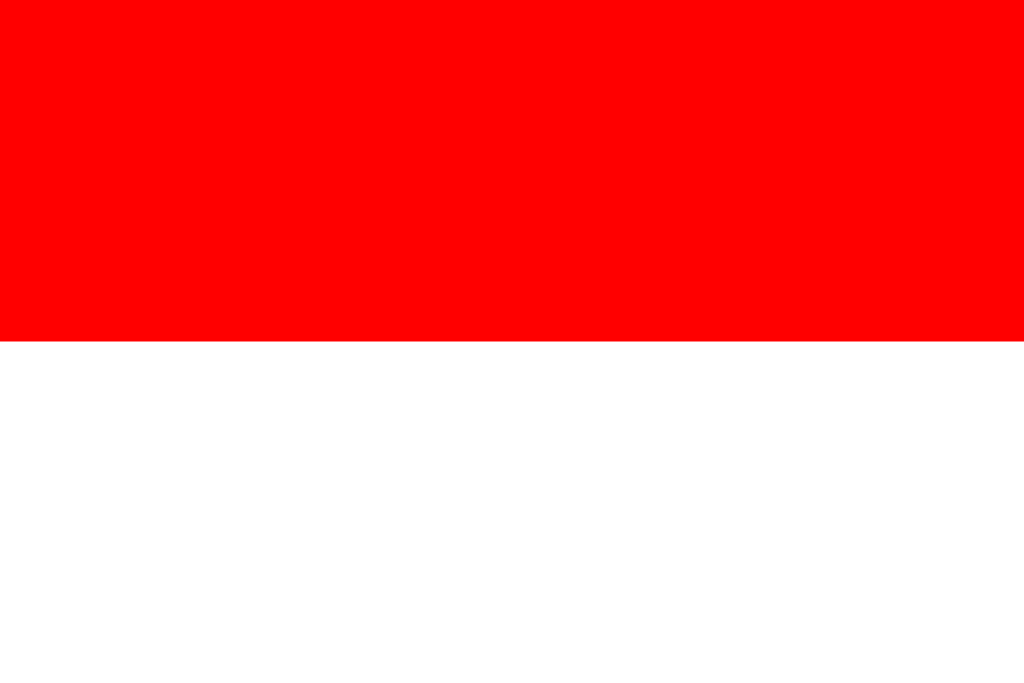 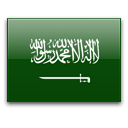 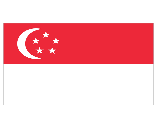 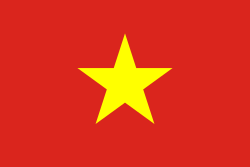 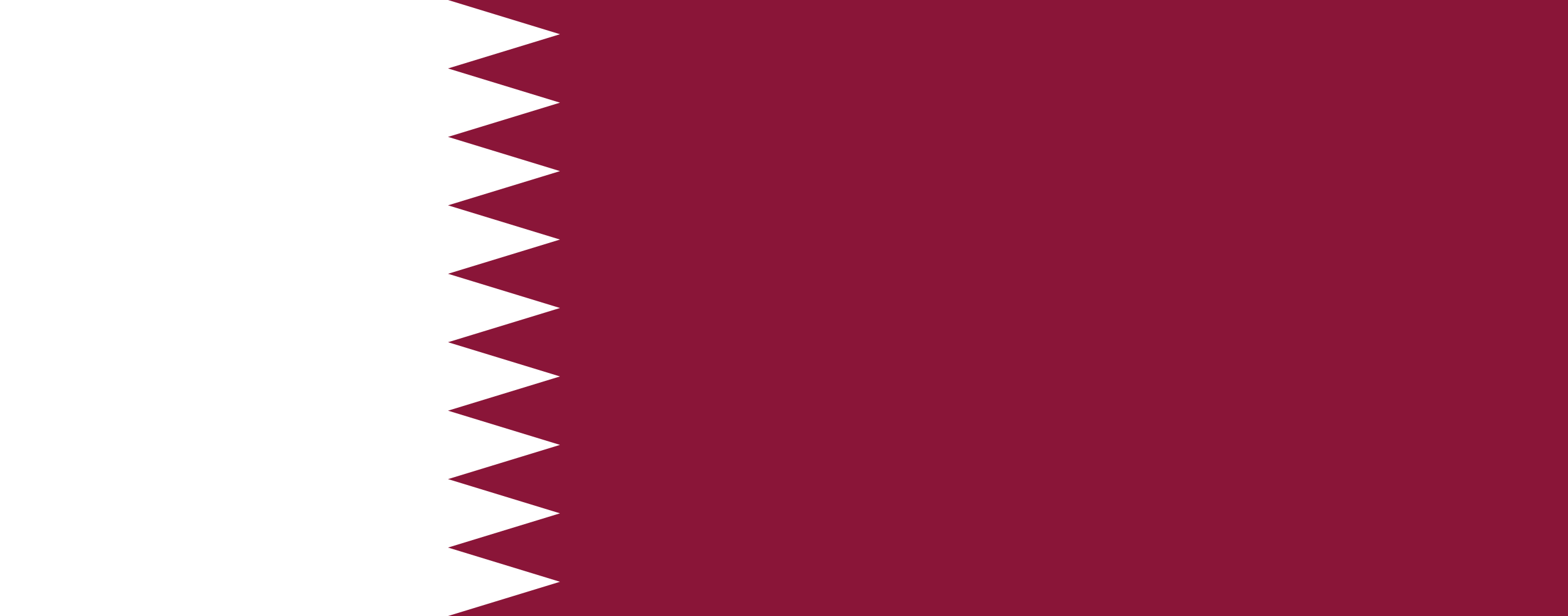 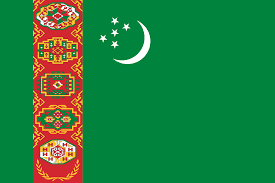 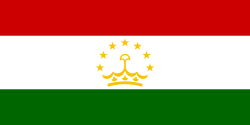 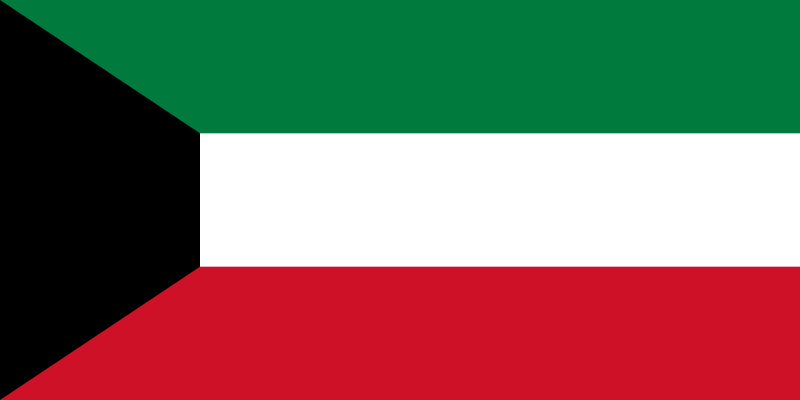 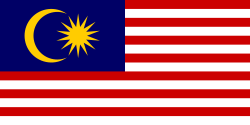 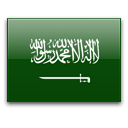 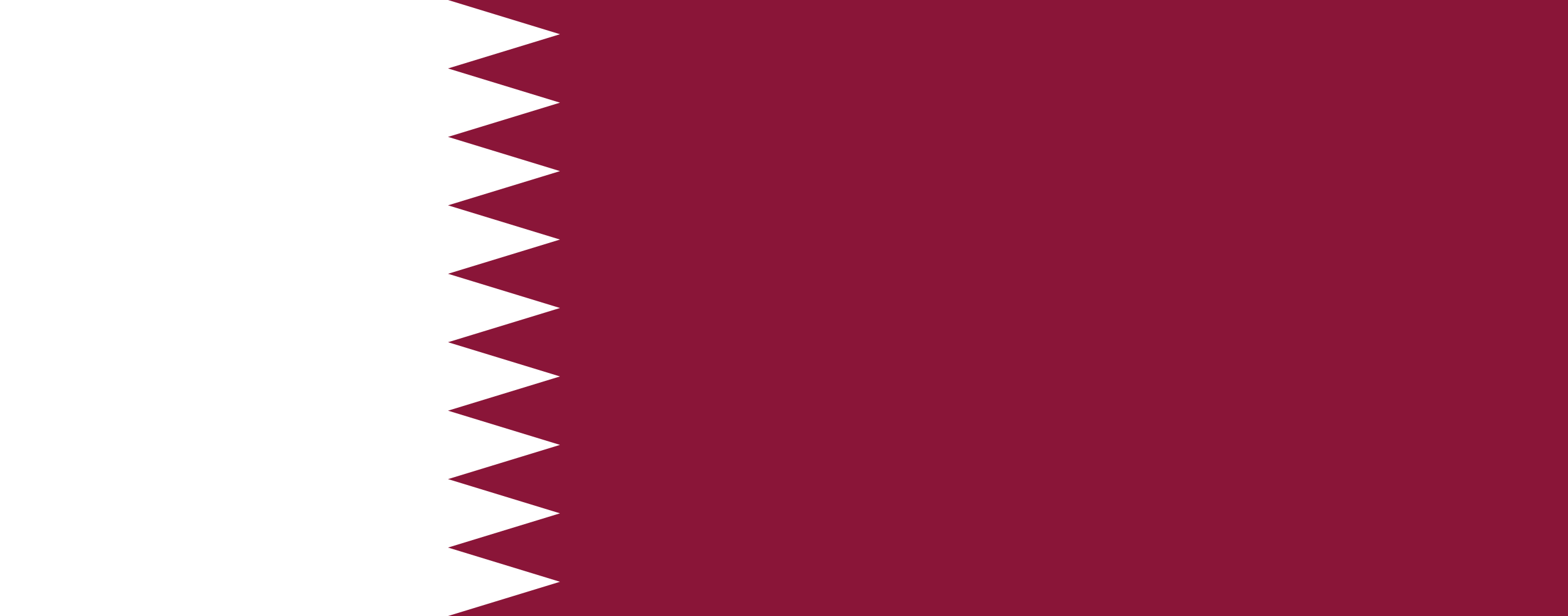 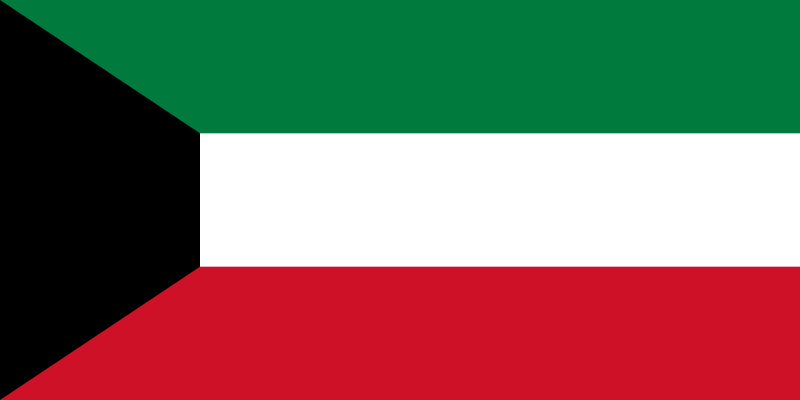 Оңтүстік-Шығыс Азия елдері
Таяу Шығыс елдері
Ресей
Солтүстік Америка
Орта Азия елдері
15
Таяу Шығыс елдері
БАӘ
Қытай
Иран
МЕДИЦИНАЛЫҚ ҚЫЗМЕТТЕР
АТ ҚЫЗМЕТТЕРІ
МҰНАЙ ҚЫЗМЕТТЕРІ
Бірыңғай физикалық және цифрлық экспортты қолдау платформасы
Сандық өрісте экспорттаушыларды қолдауға арналған ағымдағы функционалдылық
Бірыңғай цифрлық платформа
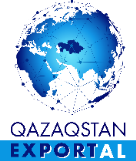 Экспорттаушыларды мемлекеттік қолдау және консультациялық қолдау порталы
ҰАТ Юр Лиц
Астана1 (кеден, салықтар), ФДО, ЭСФ
Ветеринариялық сертификат, ФИТО сертификаты
E-license
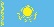 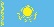 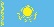 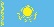 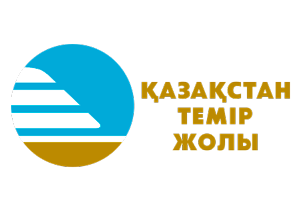 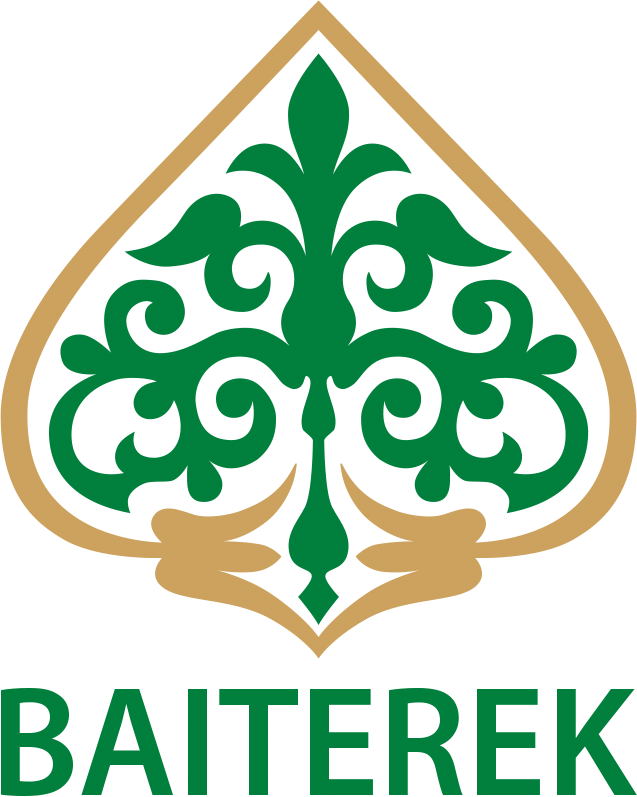 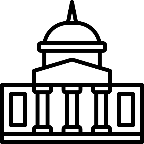 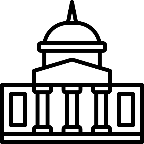 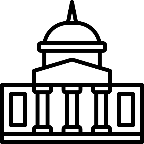 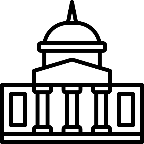 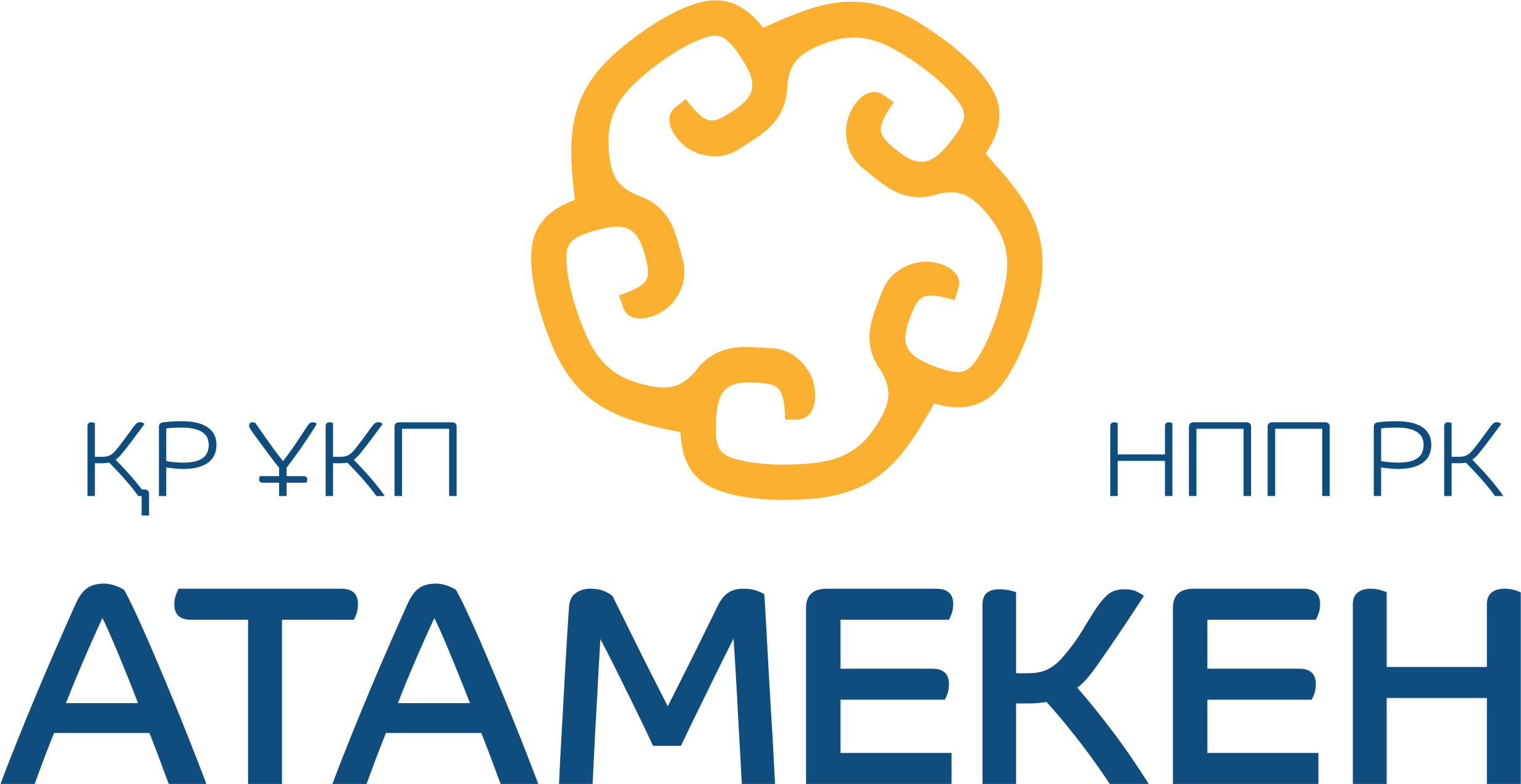 Басым тауарларды әкелу, экспорттау және транзиттеу үшін қажетті рәсімдердің, құжаттардың және нысандардың барлық кезеңдерінің толық сипаттамасы
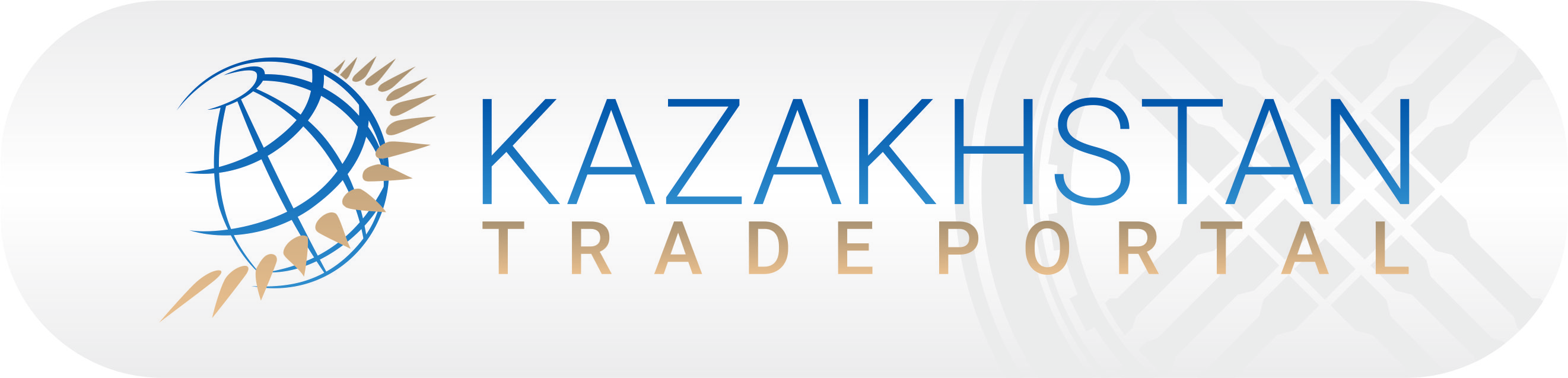 Экспорттық сертификат және СТ-KZ
Бағыттар, құны
Қаржыландыру
МЦРИАП
МЮ РК
МФ РК
МСХ РК
АЖ «Экспорттаушыларды қолдау шаралары»
(10 қызметке дейін)
Саудаға арналған аналитикалық портал
QDATA
TRADERADAR.KZ
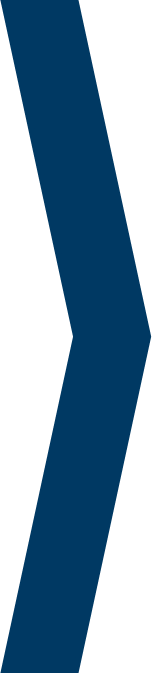 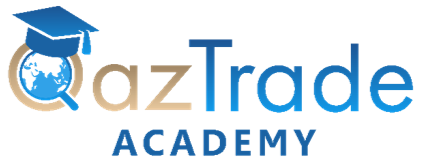 Экспорттаушылардың құзыреттілігін арттыруға арналған білім беру платформасы
Ситуациялық орталық
NWPT бағасын талдау және болжау бойынша
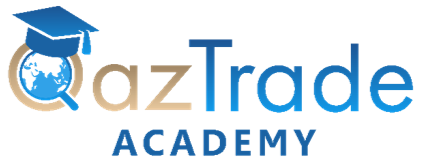 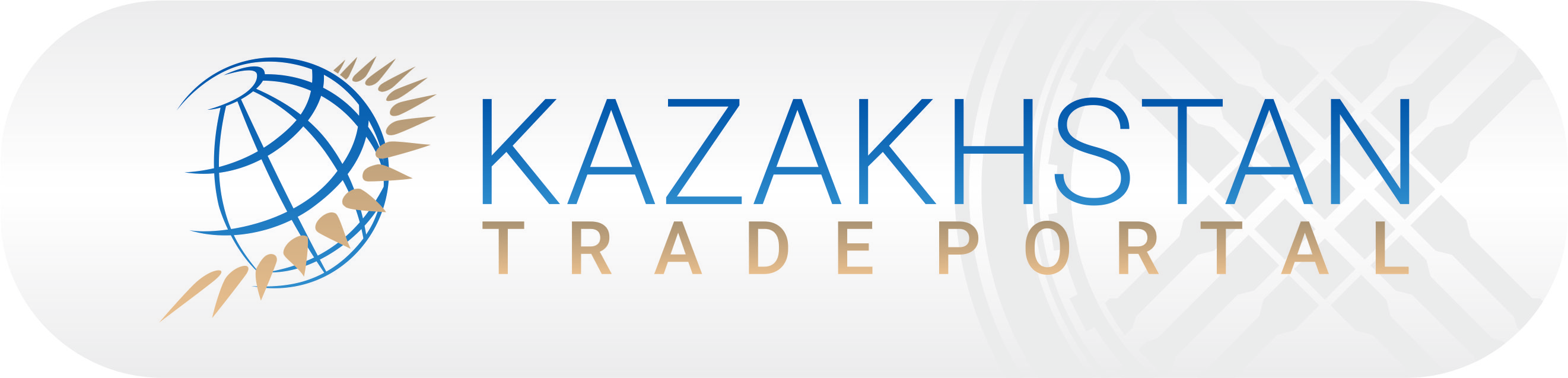 Экспорт пен логистика бойынша қолжетімді интерактивті аналитика
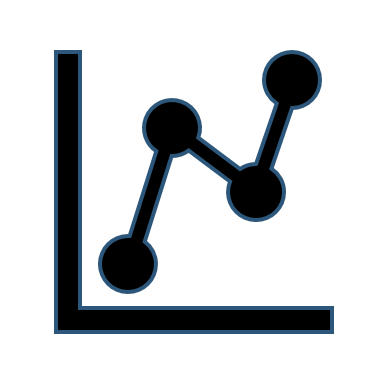 Үшінші елдердің Ресей мен Беларусьқа қарсы қабылдаған санкциялары туралы ақпараттық портал
TRADERADAR.KZ
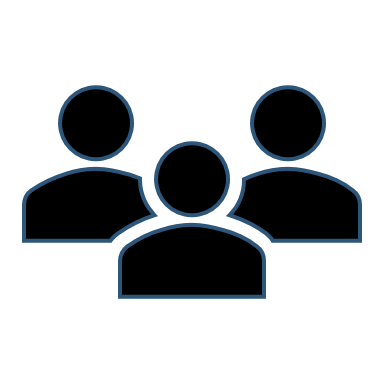 Потенциалды сатып алушыны таңдау
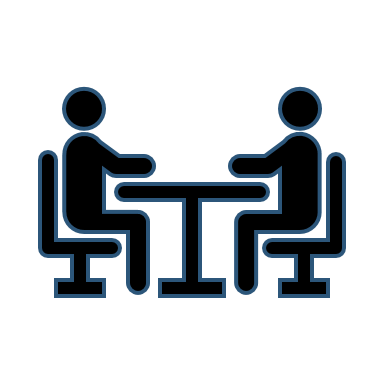 24/7 экспорттаушылардан жылдам кері байланыс
15-20 - Қатысқан азаматтық қоғам ұйымдары мен ұйымдарының саны
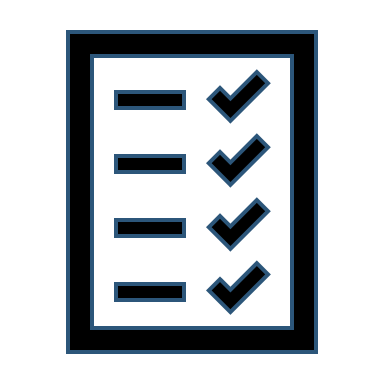 Олардың өнімдері мен қызметтерінің онлайн көрсетілімі
38-45 - Қажетті құжаттардың саны қолмен
Бақылау органдарымен жедел өзара іс-қимыл
Сарапшы
және техникалық
қолдау көрсету
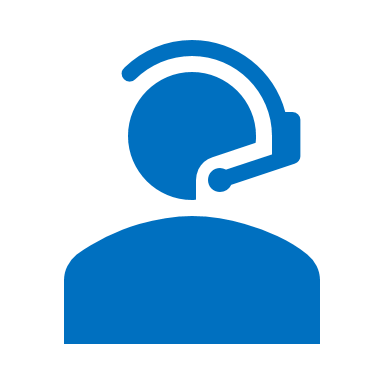 Бір қол жеткізу нүктесі
барлық экспортқа
процедуралар
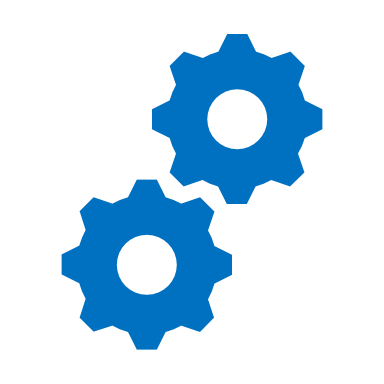 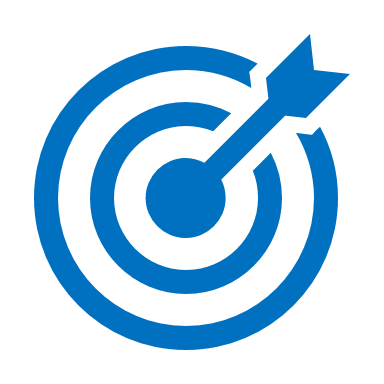 100-ГЕ ДЕЙІН - Экспортқа дайындалу күндерінің     саны
16
Заң шығару бастамалары
Министрлік заң жобалары
MIT заң жобаларына түзетулер,
басқа да мемлекеттік органдарға жетекшілік етеді
«Тұтынушылардың құқықтарын қорғау туралы» заң жобасы (жаңа редакциясы) және ілеспе заң жобасы (Уәкіл институтын енгізу, дауларды шешу алгоритмін жеңілдету). Ағымдағы жылдың маусым айында Мәжіліске енгізілген.
Отандық өңделген тауарлардың (жұмыстардың, көрсетілетін қызметтердің) сыртқы нарықтарға экспортын дамыту және ынталандыру жөніндегі шараларды қамтамасыз ету туралы заң жобасы (экспорттық несие агенттігін құру). Ағымдағы жылдың қараша айында Сенатқа енгізілген.
3.Сауда қызметін реттеу және техникалық реттеу саласындағы бюрократиясыздандыру мәселелері туралы заң жобасы (салалық заңдардағы қажетсіз нормаларды алып тастау және оларды MIT Регламентіне көшіру). Мемлекеттік органдармен бекітлуіде.
4. Тауардың шығарылған елін анықтау туралы заң жобасы (Қазақстаннан шыққан тауарлардың тізілімін құру). Ұқсас нормаларға Қазақстан Республикасы Парламенті Сенатының депутаттары бастамашы болды (Парламент депутаттары бастамашылық еткен заң жобасы АПР қарауына енгізілді).
1. Бәсекелестікті жоюға жол бермеуге бағытталған нормативтік талаптарды қатайтуды реттейтін түзетулер (Парламент Мәжілісінің депутаттары бастамашылық еткен биржалық сауда мәселелері туралы заң жобасы). Үкімет қорытындысының жобасы ағымдағы жылдың 1 желтоқсанында Әкімшілік регламентке енгізілген.

2. Ішкі сауда субъектілерін мемлекеттік қолдау шараларын енгізу, СТҚТ үшін шекті және шекті бағаларды жою, нарықтарды жаңғырту мерзімін ұзарту (Кәсіпкерлік мәселелері туралы заң жобасы (ҰЭМ әзірлеген). Мәжіліске ағымдағы жылдың маусым айында енгізілген.

3. Тауарлардың ұлттық каталогын енгізу, таңбалауды және тауарларды қадағалап отыруды енгізу тәртібін жетілдіру (Тұтынушылардың құқықтарын қорғау мәселелері туралы заң жобасы (МТИ әзірлеген). Мәжіліске ағымдағы жылдың маусым айында енгізілген.

4. Техникалық реттеу және метрология саласындағы әкімшілік жауапкершілікті алып тастау және жеңілдету (Әкімшілік құқық бұзушылық туралы кодекс туралы заң жобасы (Әділет министрлігі әзірлеген). Ағымдағы жылдың маусым айында Мәжіліске енгізілген.
17
2027 жылға дейінгі мақсаттар мен көрсеткіштер
18